Олимпийские 
награды
Олимпийские награды
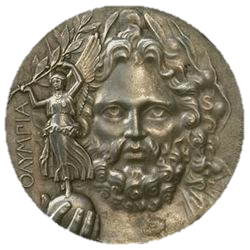 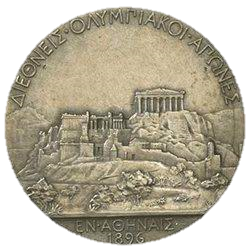 Афины. 1896
Олимпийские награды
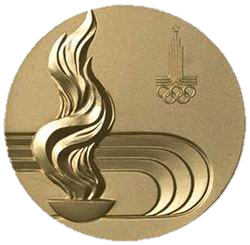 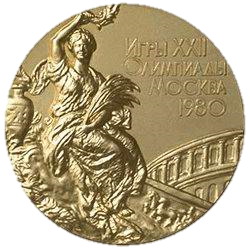 Москва, 1980
Олимпийские награды
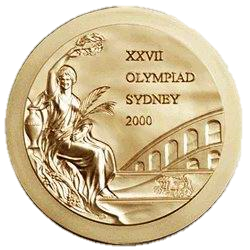 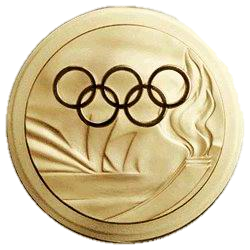 Сидней, 2000
Олимпийские награды
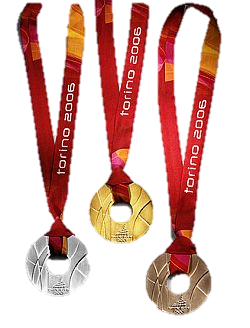 Победители награждаются  золотыми, серебряными, бронзовыми медалями
Турин, 2006